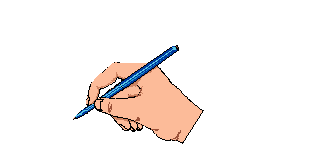 সবাইকে অনেক অনেক
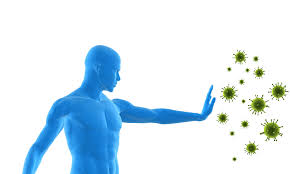 শুভেচ্ছা
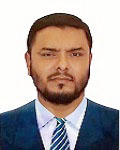 উপস্থাপনায়
মোস্তাফিজুর রহমানসহকারি শিক্ষকনিশ্চিন্তপুর সরকারি প্রাথমিক বিদ্যালয়,মনোহরগঞ্জ,  কুমিল্লা।মোবাইল: ০১৭১৬ ৫৮৭৭৬৭E-mail:  asm6379@gmail.com
আজকের পাঠ
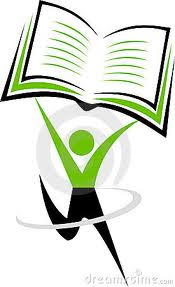 শ্রেণি:     পঞ্চম 
বিষয়:        প্রাথমিক বিজ্ঞান 
অধ্যায়:       সপ্তম
পৃষ্ঠা নং ;      ৪৯  
সাধারণ পাঠ :  “স্বাস্থ্যবিধি”
পাঠ্যাংশ :      সংক্রামক রোগ
(সংক্রামক রোগের প্রতিরোধ ও প্রতিকার ………. কাজটি সম্পন্ন করি।
 সময়:           ৪৫ মিনিট
শিখনফল
আজকের পাঠশেষে শিশুরা ...
বায়ুবাহিত রোগ সমূহের প্রতিরোধ সম্পর্কে বলতে পারবে।
বায়ুবাহিত রোগ সমূহের প্রতিকার সম্পর্কে বলতে পারবে।
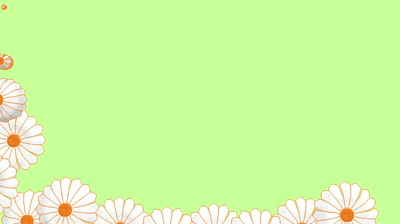 সোনার দেশ 
মোস্তাফিজুর রহমান
নিরাপদ পরিবেশ সৃষ্টি:
দাঁত দিয়ে কউ নখ কেটোনা
বই পড়োনা শুয়ে
খাবার আগে সাবান দিয়ে 
হাতটি নিও ধুয়ে।
ওরে হাতটি নিও ধুয়ে।।
নদীর জলে বেশি বেশি ডুব দিওনা ডুব
ঠান্ডা লেগে জ্বর যদি হয়
ভুগতে হবে খুব।
ওরে ভুগতে হবে খুব।।
হাতে বড় নখ রেখোনা থাকুক যত শখ
কেউ খেয়েও না বাসি খাবার, খেয়ো শুধু টক,
ওরে খেয়ো শুধু টক।
নিয়মিত খাবার খেলে শরীর হবে বেশ
তোমরা যারা আগামীতে গড়বে সোনার দেশ।
ওরে গড়বে সোনার দেশ।।
ছড়া
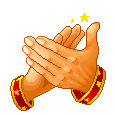 ছবিতে তোমরা কি দেখতে পাচ্ছ?
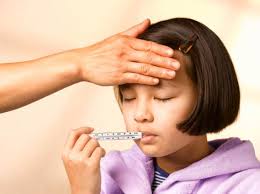 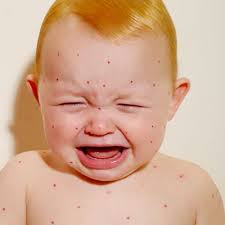 এই মেয়েটির সর্দিজ্বর হয়েছে।
এই শিশুটির হাম রোগ হয়েছে।
তোমরা কী বলত পার,
এই রোগগুলো কি ধরণের রোগ?
ছাত্রছাত্রীরা উত্তর দিবে– ‘সংক্রামক রোগ’
সংক্রামক রোগ কী ?
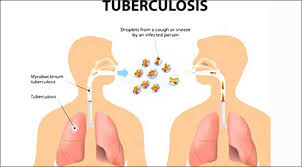 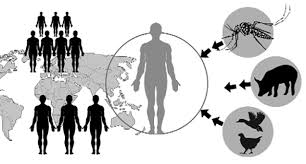 বিভিন্ন জীবানু যেমন – ব্যাকটেরিয়া, ভাইরাস, ছত্রাক ইত্যাদি শরীরে প্রবেশের ফলে সৃষ্ট রোগই হলো সংক্রামক রোগ।
সংক্রামক রোগ কেন হয় ?
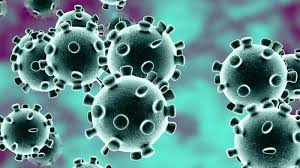 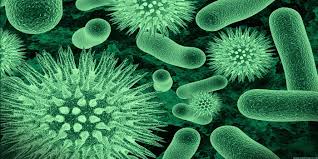 সংক্রামক রোগ জীবানুর কারণে হয়।
বায়ুবাহিত কয়েকটি রোগের নাম বলো ?
পাঠ ঘোষণা
“সংক্রামক রোগ প্রতিরোধ ও প্রতিকার”
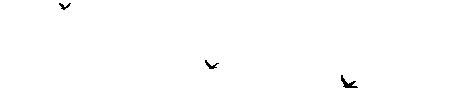 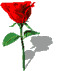 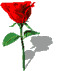 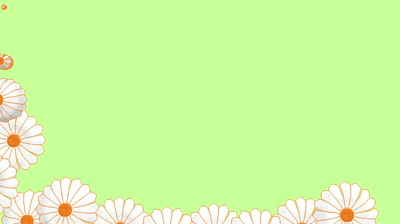 পাঠ উপস্থাপন
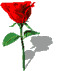 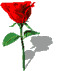 বায়ুবাহিত রোগ প্রতিরোধে করণীয়
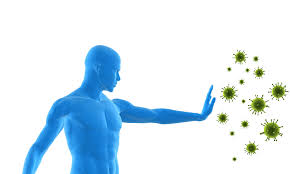 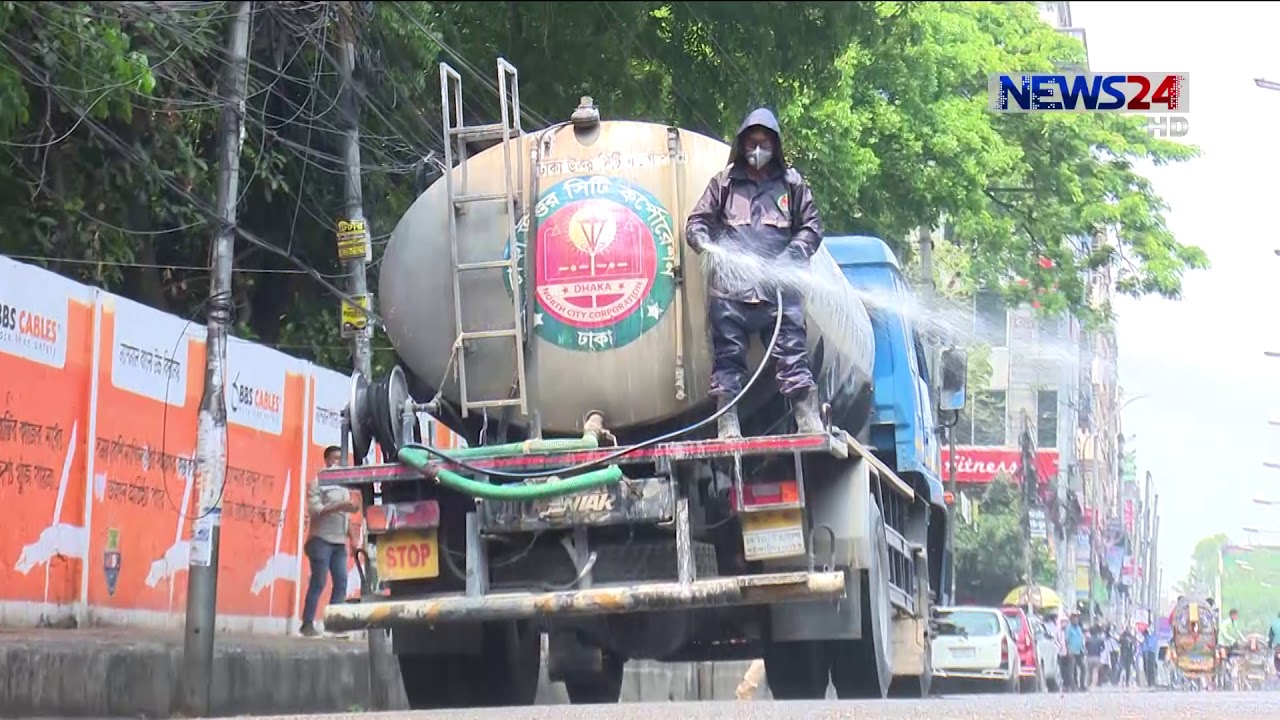 শরীরে রোগ প্রতিরোধ ক্ষমতা বৃদ্ধি করা।
রোগ জীবানু ছড়িয়ে পড়া প্রতিরোধ করা।
বায়ুবাহিত রোগ প্রতিরোধে করণীয়
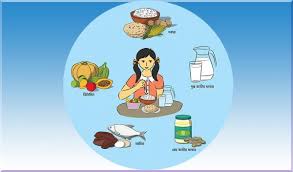 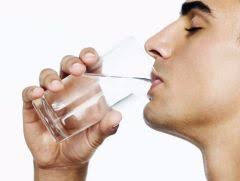 সুষম খাদ্য গ্রহণ।
নিরাপদ পানি ব্যবহার করা।
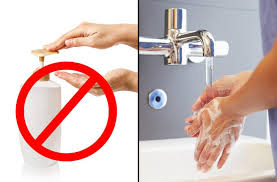 হাত জীবানুমুক্ত রাখা।
বায়ুবাহিত রোগ প্রতিরোধে করণীয়
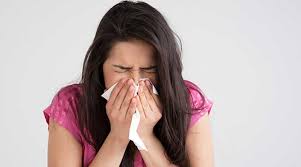 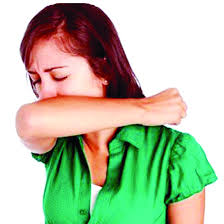 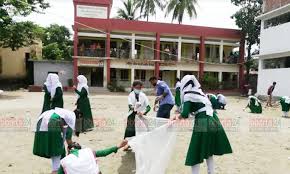 হাঁচি-কাশির সময় টিস্যু, রুমাল বা হাত দিয়ে মূখ ঢাকা
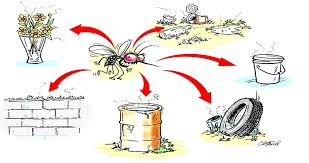 চারপাশ পরিস্কার পরিচ্ছন্ন রাখা
পানি জমতে পারে এমন কৌটা, টায়ার, ফুলের টব ইত্যাদি পরিস্কার রাখা।
বায়ুবাহিত রোগ প্রতিরোধে করণীয়
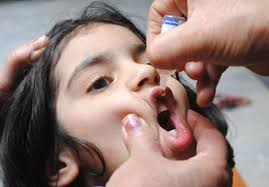 প্রয়োজনীয় টিকা বা পোলিও টিকা গ্রহণ করা।
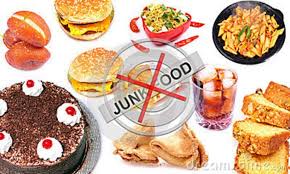 অস্বাস্থ্যকর খাবার পরিহার করা।
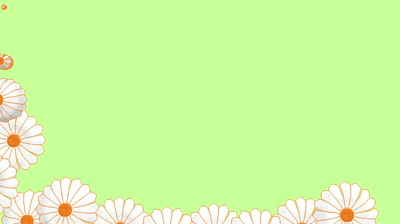 পাঠ উপস্থাপন
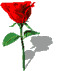 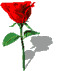 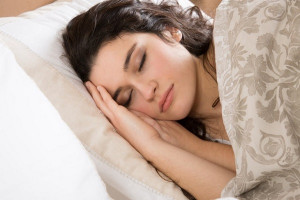 প্রর্যাপ্ত বিশ্রাম নিতে হবে।
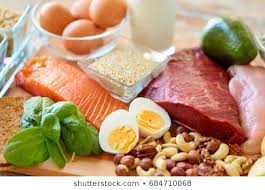 পুষ্টিকর খাবার খেতে হবে।
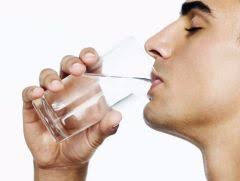 নিরাপদ পানি পান করতে হবে।
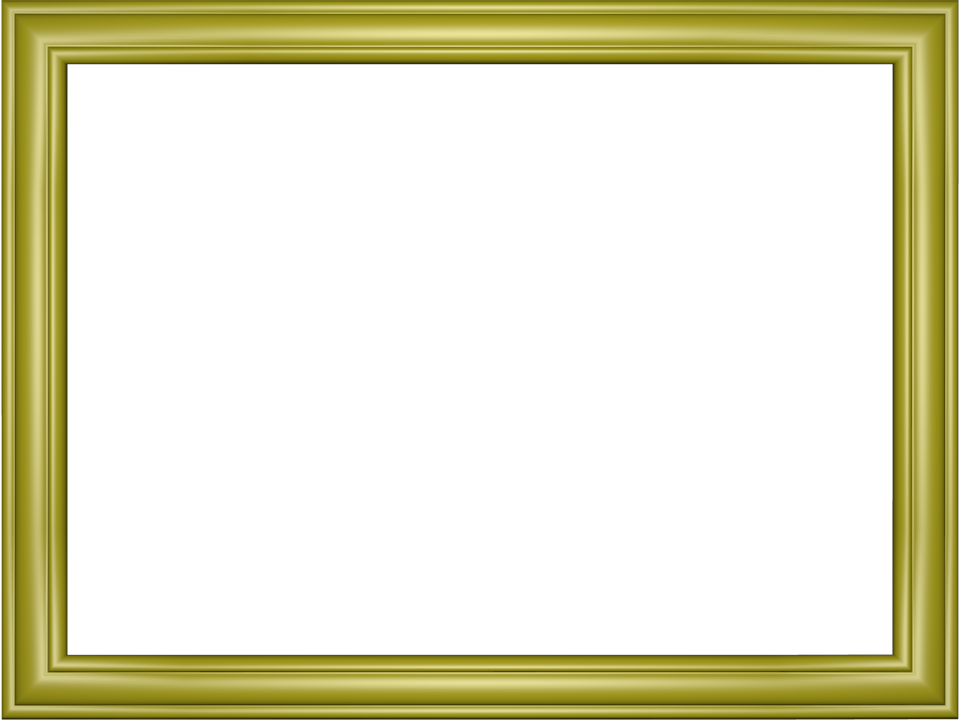 বায়ুবাহিত রোগের প্রতিকার
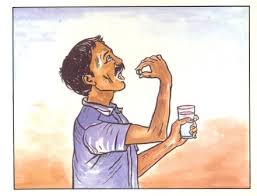 হাল্কা জ্বর হলে বা সামান্য মাথাব্যাথা করলে প্রাথমিকভাবে কিছু ঔষধ গ্রহন করলে আমরা ভালোবোধ করি।
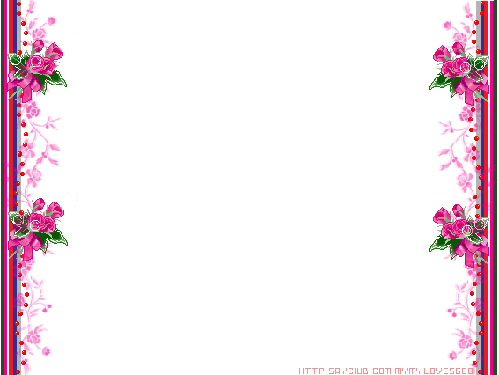 একক কাজ
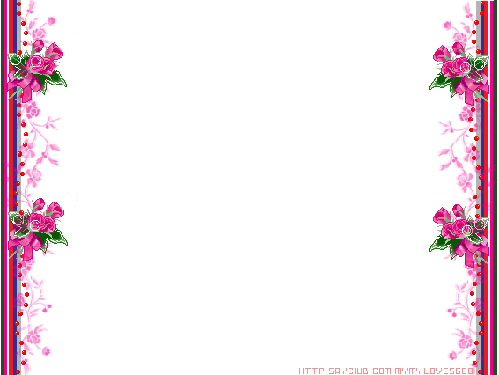 দলীয় কাজ
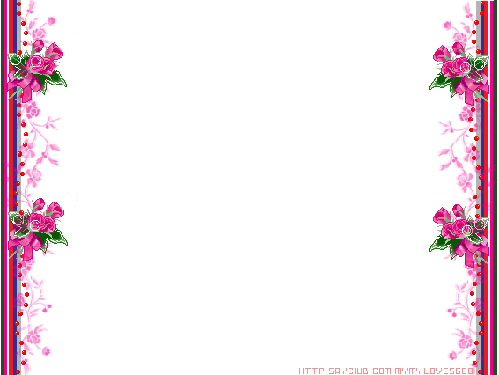 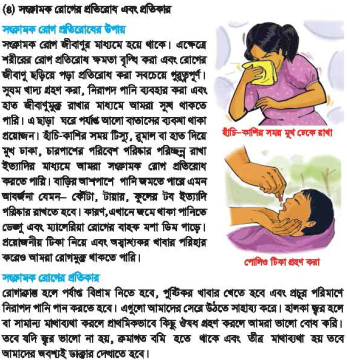 পাঠ্য বই সংযোগ
পৃষ্ঠা নং - ৪৯
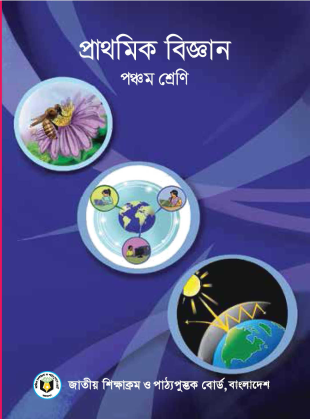 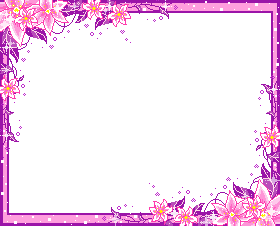 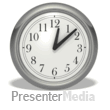 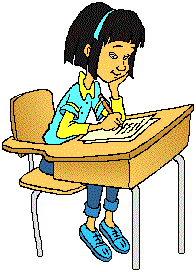 মূল্যায়ন
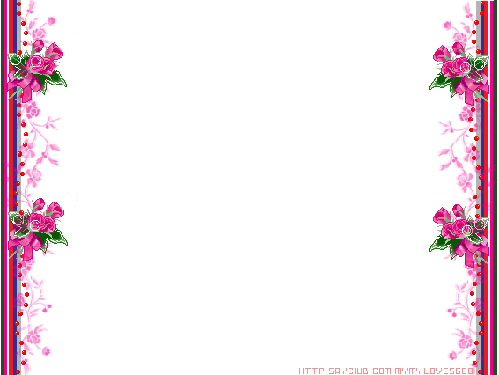 একক কাজ
সংক্ষিপ্ত উত্তর দাও
সংক্রামক রোগ প্রতিরোধের ২ টি উপায় লেখ।
সংক্রামক রোগ প্রতিকারের ২ টি উপায় লেখ।
শূণ্যস্থান পূরণ কর:
মাস্ক
১। হাঁচি-কাশির সময়দিয়ে …….নাক-মুখ ঢেকে রাখতে হবে।   
     ৩। কফ,থুতু যেখানে-সেখানে…….যাবে না।
ফেলা
মিল কর:
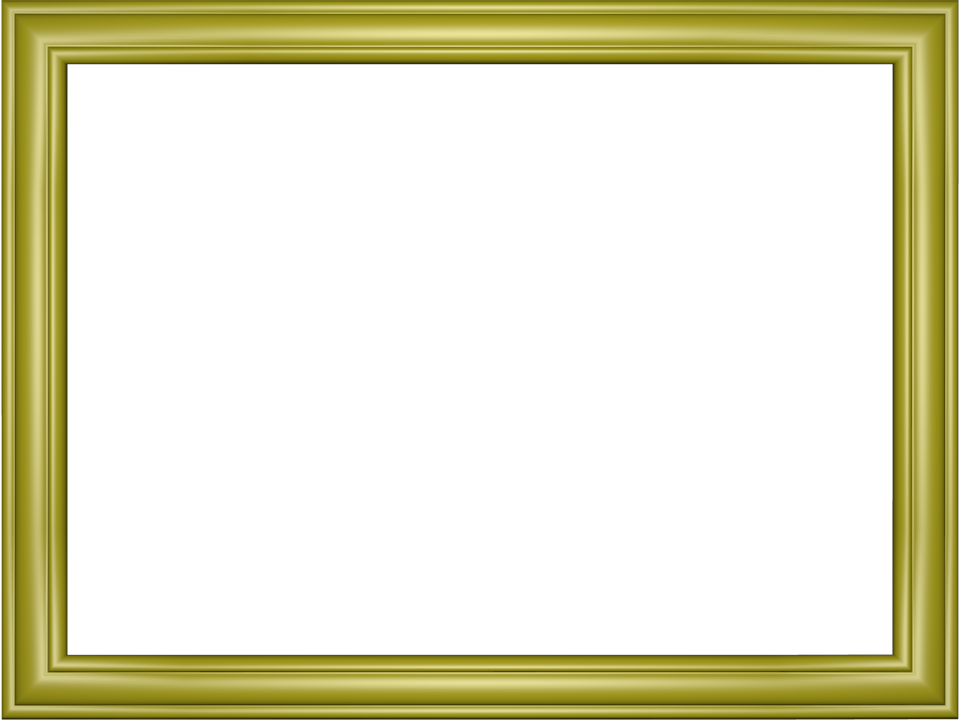 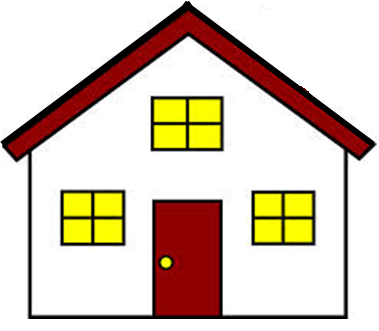 বাড়ীর কাজ
প্রশ্ন: তোমার পরিবারের কোন সদস্যের বায়ুবাহিত সংক্রামক রোগ হলো। এখন তার সংক্রামক রোগ প্রতিরোধ ও প্রতিকারের স্বপক্ষে তোমার ৫ টি করে মতামত লিপিবদ্ধ কর?
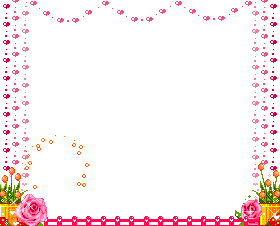 ধন্যবাদ
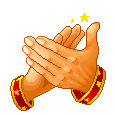 সবাই ভালো থেকো